সবাইকে স্বাগতম
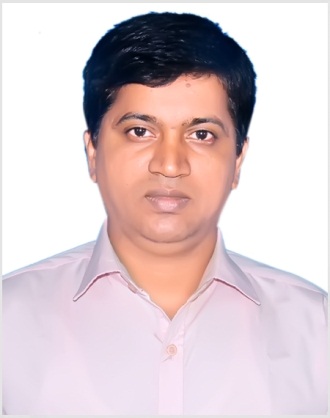 শিক্ষক পরিচিতিঃ
 চন্দন ঘোষ
সহকারি শিক্ষক (আইসিটি)
বরইছড়ি কর্ণফুলি নূরুল হুদা কাদেরী উচ্চ বিদ্যালয়, কাপ্তাই, রাঙ্গামাটি
৮ম শ্রেণি
তথ্য ও যোগাযোগ প্রযুক্তি
অধ্যায়-০২
কম্পিউটার নেটওয়ার্ক
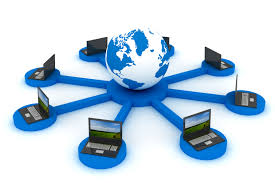 তোমরা কি বলতে পারবে, চিত্রটি দ্বারা কি বোঝানো হয়েছে?
শিখনফলঃ
১। কম্পিউটার নেটওয়ার্কের ধারণা ব্যাখ্যা করতে পারবে।
২।  নেটওয়ার্ক সংশ্লিষ্ট বিভিন্ন যন্ত্রপাতির কাজ ব্যাখ্যা করতে পারবে।
৩। নেটওয়ার্ক তৈরি করতে পারবে।
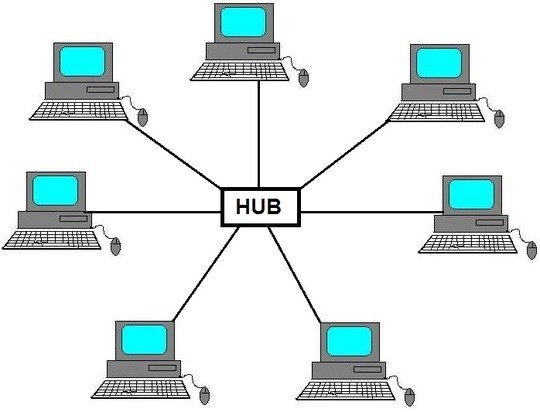 কম্পিউটার নেটওয়ার্ক (ইংরেজি: Computer network) হচ্ছে এমন একটি ব্যবস্থা যাতে দুই বা ততোধিক কম্পিউটার একসাথে যুক্ত থাকে। কম্পিউটার নেটওয়ার্ক ব্যবহারকারীরা ফাইল, প্রিন্টার ও অন্যান্য সম্পদ ভাগাভাগি করে ব্যবহার করতে পারেন, একে অপরের কাছে বার্তা পাঠাতে পারেন এবং এক কম্পিউটারে বসে অন্য কম্পিউটারে প্রোগ্রাম চালাতে পারেন।
কম্পিউটার নেটওয়ার্ক সাধারণত তিন ভাগে ভাগ করা যায় যথা-
LAN (লোকাল এরিয়া নেটওয়ার্ক)
MAN (মেট্রোপলিটান এরিয়া নেটওয়ার্ক )
WAN (ওয়াইড এরিয়া নেটওয়ার্ক)
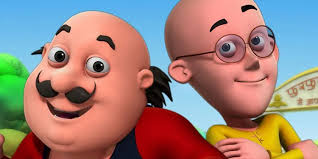 নেটওয়ার্ক সম্পর্কে পুরোপুরি ধারনা পেতে আমাদের নেটওয়ার্কের সাথে সম্পর্কিত কিছু যন্ত্রপাতির কথা জেনে রাখা  ভাল।
যেমনঃ সার্ভার, ক্লায়েন্ট, মিডিয়া, নেটওয়ার্ক এডাপ্টার, রিসোর্স, ইউজার।
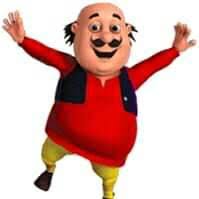 একক কাজ
পাঁচ লাইনের মধ্যে কম্পিউটার নেটওয়ার্কের  ধারনা ব্যাখ্যা কর।
দলগত কাজ
তোমাদের স্কুলের জন্য কী কী রিসোর্সের প্রয়োজন তার একটি তালিকা প্রস্তুত কর।
সবাইকে শুভেচ্ছা
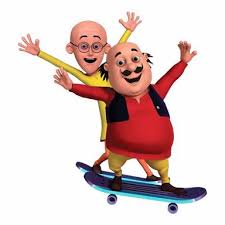